Рисуем растения по фотографиям,
 принесённым из похода
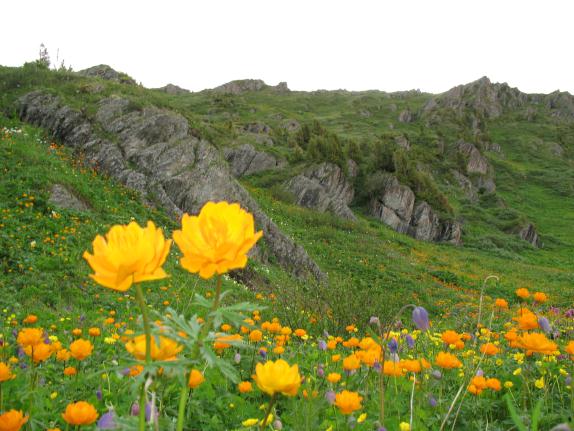 Горечавка
рисует Крын Кристина
2
Багульник
рисует Ткаченко Данила
3
Кашкара
Авторы: Липовцев Антон, Кокорина Лада
4
Марьин корень, пион
Автор-Новоселова Диана
5
Лиственница
Автор - Шамшин Дима
6
Ирис
Автор- - Кунгурцев Женя
7
Кандык
Автор – Новоселова Диана
8
Водосбор
Автор – Копленко Илья
9
Рябчик
Автор – Губанов Вадим
10
Саранка
Автор – Жигура Настя
11
Фиалка
Автор – Жигура Настя
12
Автор – Богатова Аня
13
Купальница азиатская, жарки
14
Жарки
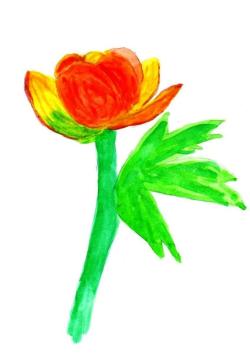 Автор – Жигура Настя
15
Саранка            Венерин башмачок
Автор – Ткаченко Данила
16
Брусника                Земляника
Автор – Жигура Настя
Автор – Кокорина Лада
17
Шиповник               Жимолость
Автор – Крын Кристина
Автор – Шамшин Дима
18
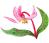 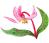 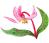 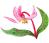 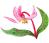 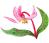 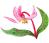 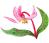 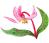 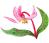 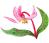 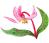 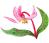 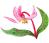 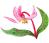 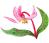 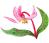 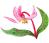 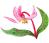 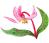 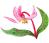 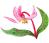 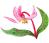 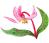 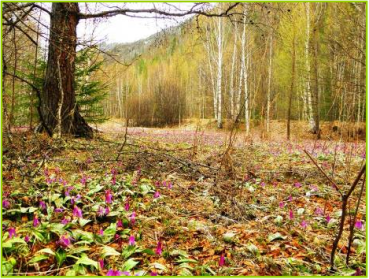 Рисунки используем для оформления творческих работ учащихся следующим образом:
Луговые цветы
 
Я живу в Саянах. Мне очень нравятся наши лесные поляны и горные луга.  Потому что там растут самые разные цветы: водосбор, фиалка, лилия, одуванчик, незабудка, шпорник, колокольчик, альпийский мак, ветреница и другие. Они расцветают по очереди, друг за другом. Вот и луга меняют цвет. Если луг розовый, значит, цветёт кандык, если синий-фиалки. От ромашек луга становятся белыми.
  Особенно я люблю оранжевые жарки. Когда посмотришь на них, сразу становится тепло. Жарки начинают цвести в низинах в конце мая, а высоко в горах цветут и в августе. Хочется, чтобы они цвели круглый год.
  Иногда мы собираем цветы для гербария, но сухие цветы – мёртвые, некрасивые. 
Поэтому я люблю их фотографировать и рисовать акварелью.
 
                                                          Жигура Настя,6 класс
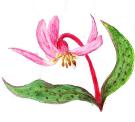 19
Презентация выполнена

на основе  фотографий растений, принесенных из походов по родному краю, и рисунков учащихся Араданской основной общеобразовательной школы Ермаковского района Красноярского края.
Автор презентации: Полева Елена Александровна, учитель ИЗО
2016 год
20